Νευρικό σύστημα
Κεφάλαιο: 9
Νευρικό Σύστημα
Εγκέφαλος
Νωτιαίος Μυελός


Νεύρα
Κεντρικό Νευρικό Σύστημα
Περιφερικό Νευρικό Σύστημα
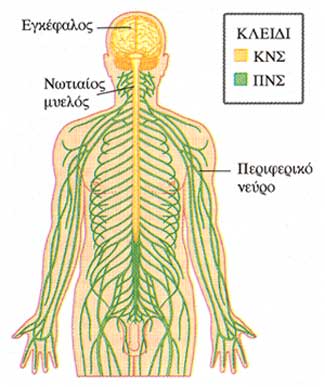 Νευρικά Κύτταρα
Νευρώνες

Νευρογλοιακά κύτταρα
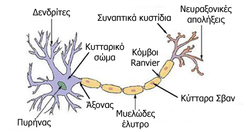 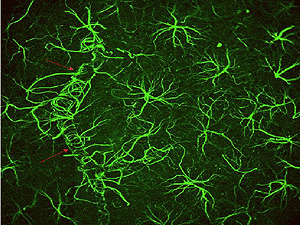 ΣΥΝΑΨΕΙΣ
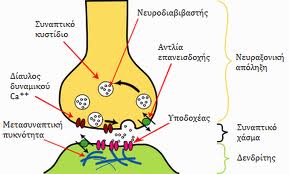 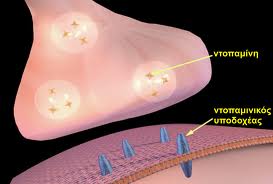 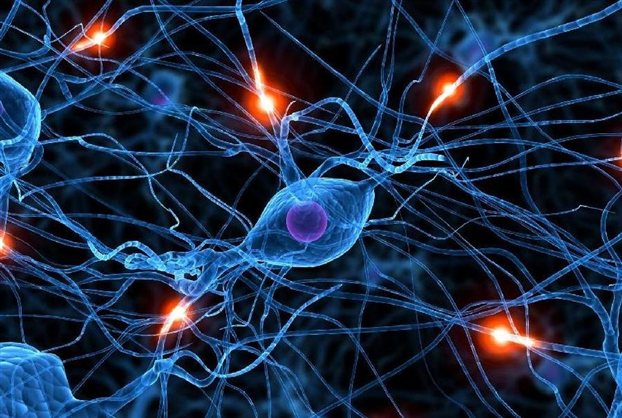 Πώς επικοινωνούν τα νεύρα μεταξύ τους;
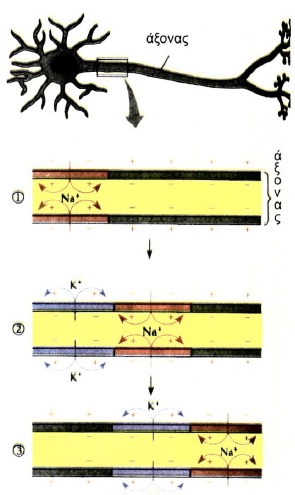 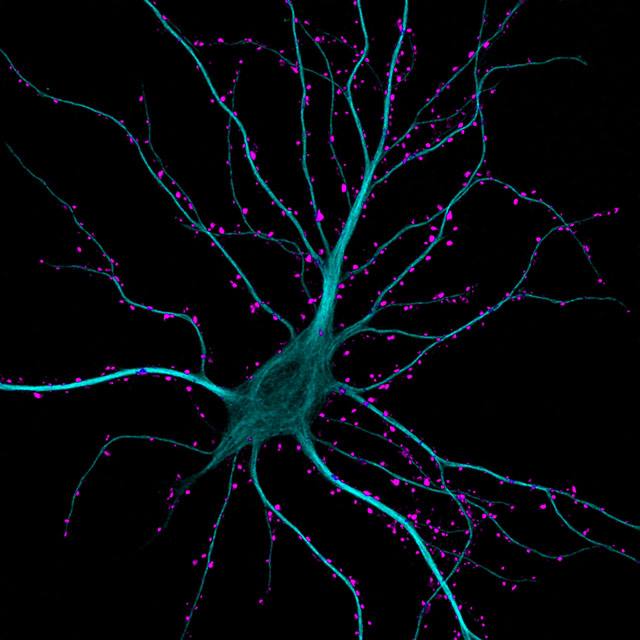 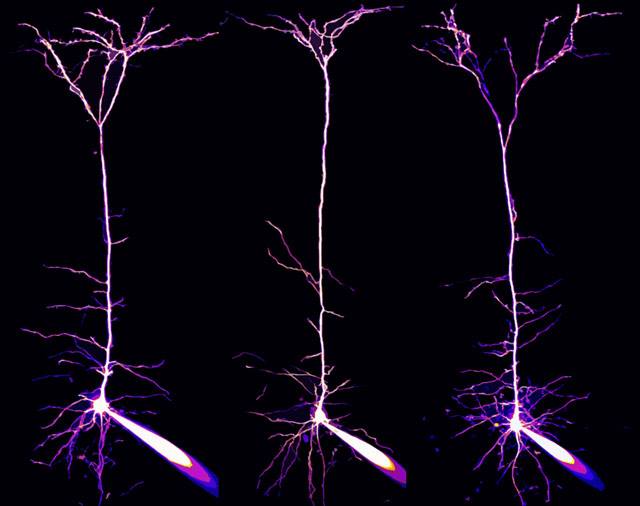 http://outreach.mcb.harvard.edu/animations/actionpotential.swf
Νευρική οδός
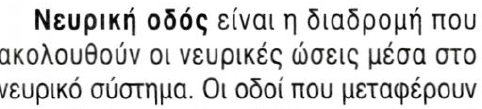 Νεύρα ???
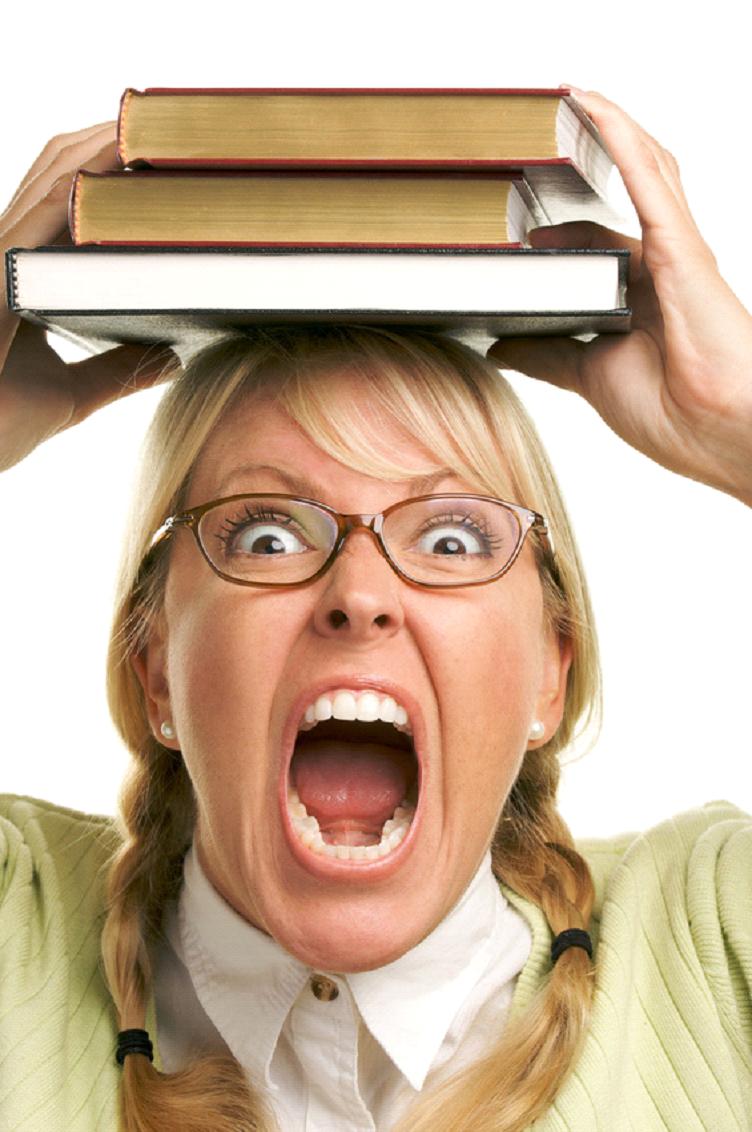 Νεύρα
Δεσμίδες μακριών δενδριτών ή νευραξόνων οι οποίες συγκρατούνται με συνδετικό ιστό.

Αισθητικά νεύρα : Αποτελούνται από αποφυάδες αισθητικών νευρώνων

Κινητικά νεύρα: Αποτελούνται από νευράξονες κινητικών νευρώνων

Μεικτά  νεύρα: Περιέχουν και τα δύο είδη αποφυάδων
Νεύρα
Εγκεφαλικά νεύρα : Εκφύονται από τον εγκέφαλο και νευρώνουν κυρίως περιοχές της κεφαλής και του λαιμού. Είναι 12 ζευγάρια . Μπορεί να είναι αισθητικά , κινητικά ή μεικτά

Νωτιαία νεύρα : Είναι 31 ζευγάρια, είναι μεικτά, νευρώνουν αυχένα, κορμό και άκρα.
Γάγγλια
Αθροίσματα σωμάτων νευρικών κυττάρων εκτός  Κεντρικού Νευρικού Συστήματος.
Αντανακλαστικό
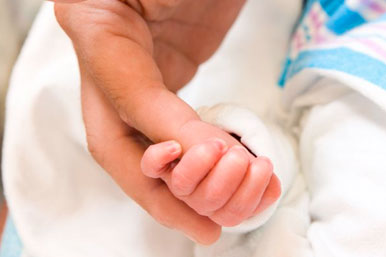 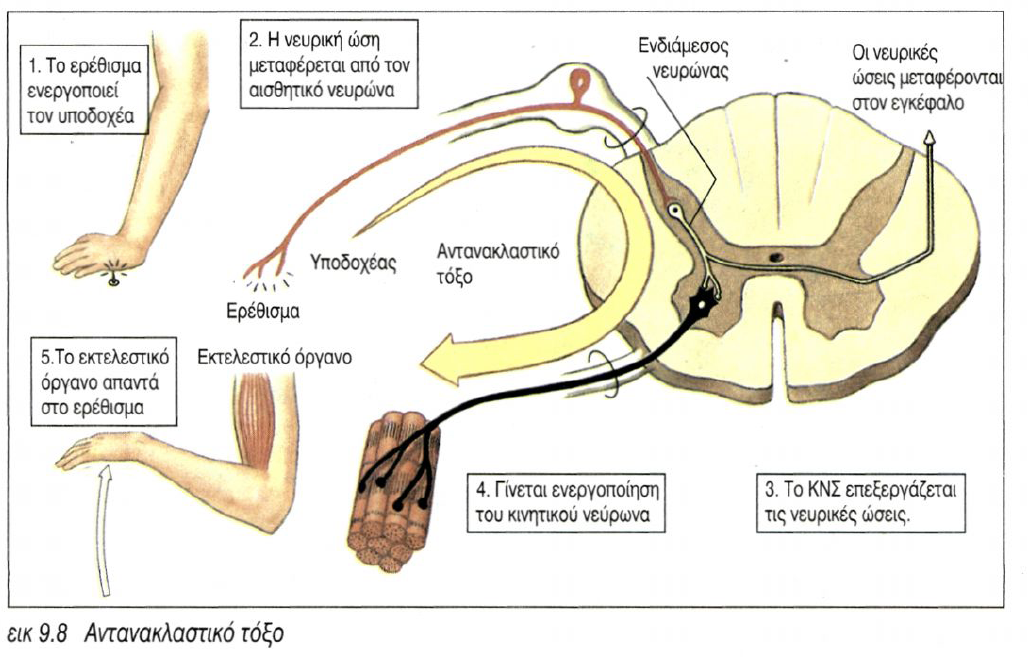 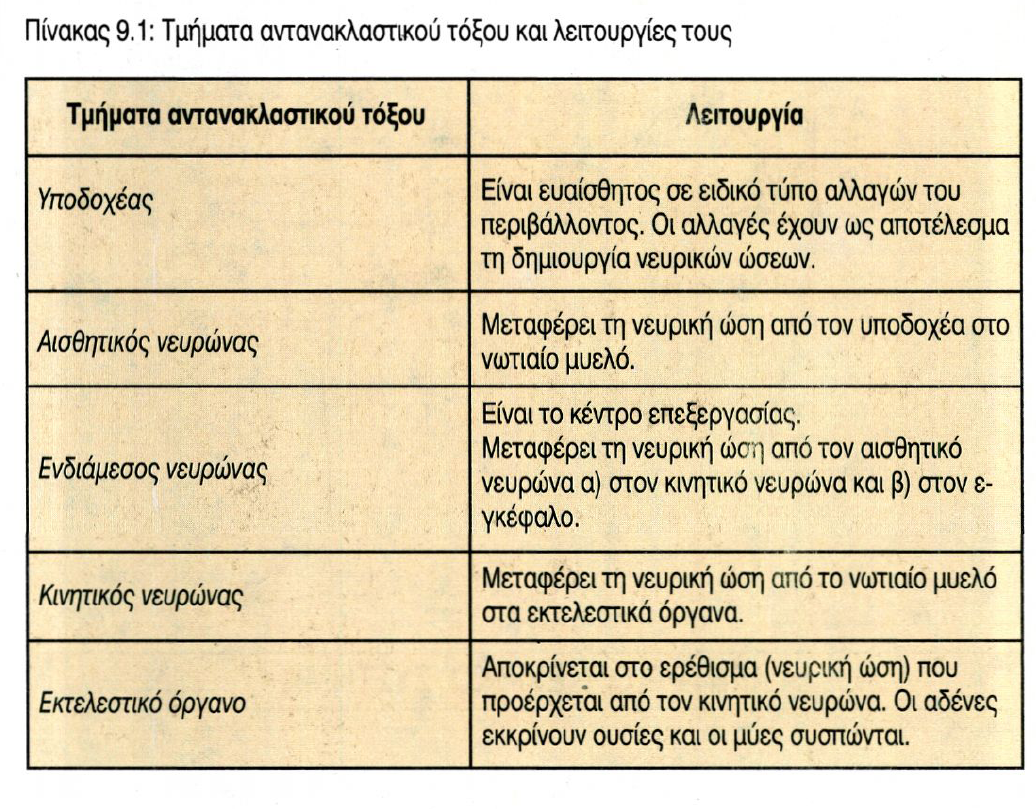 Ποιοι νευρώνες λέγονται αισθητικοί και ποιοι κινητικοί;
Τι είναι αντανακλαστικό;
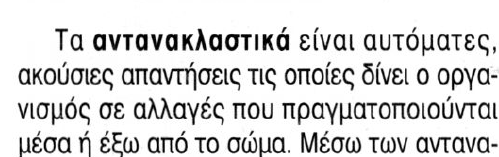 Από τι αποτελείται το Κεντρικό Νευρικό Σύστημα;
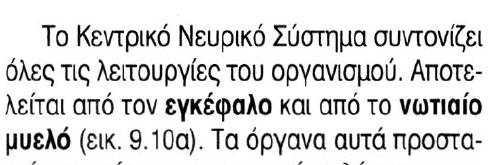 Τι είναι το εγκεφαλονωτιαίο υγρό και ποιος ο ρόλος του;
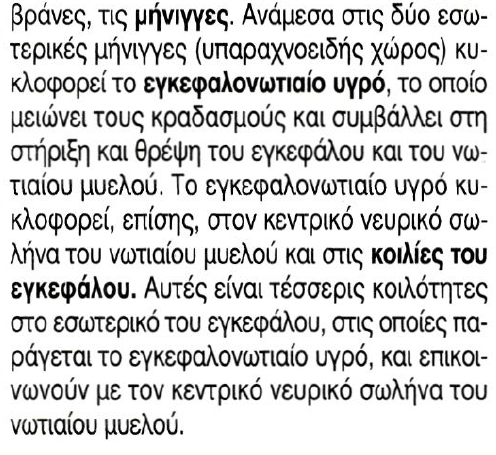 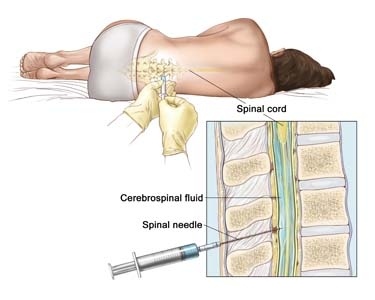 Νωτιαιοσ μυελοσ
Τι είναι η φαιά και τι η λευκή ουσία;
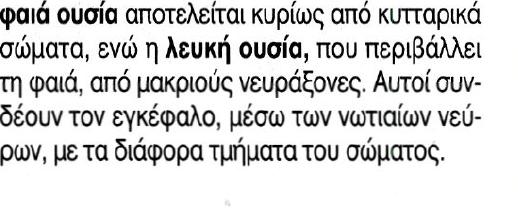 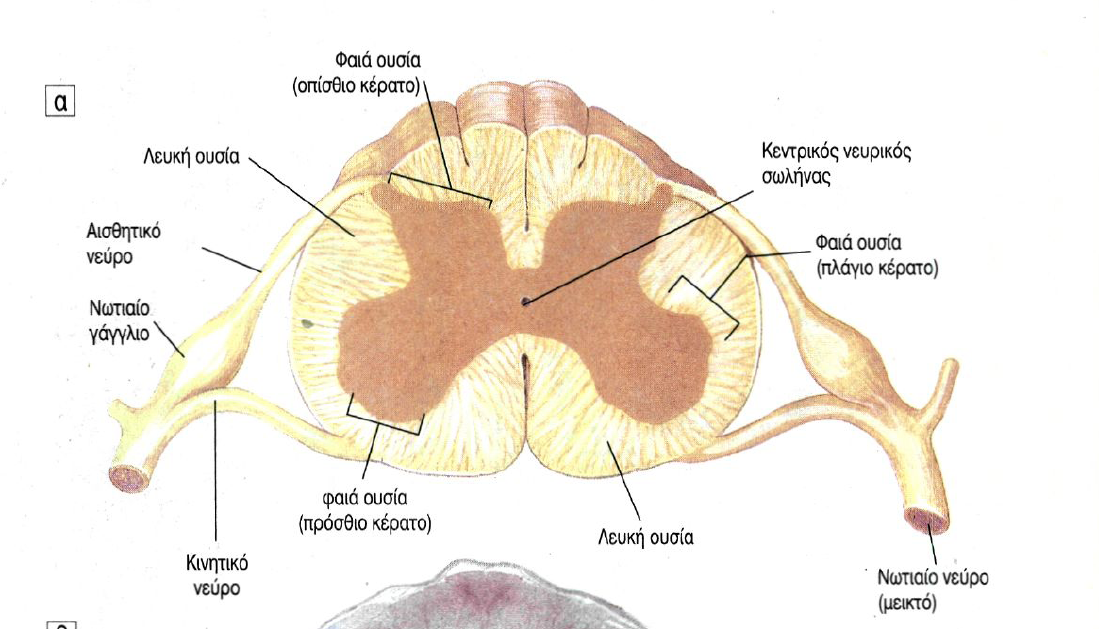 Δομή Εγκεφάλου
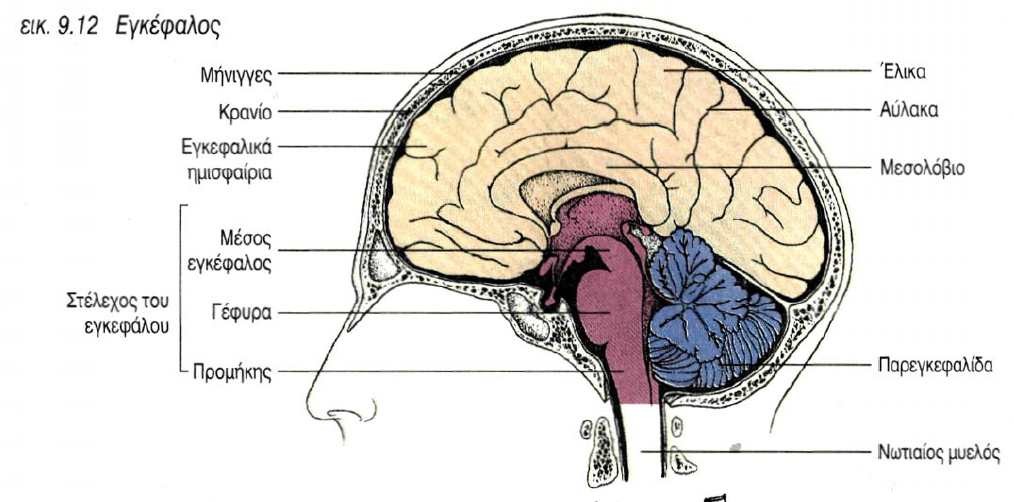 Δομή Εγκεφάλου
Εγκεφαλικά ημισφαίρια
Προμήκης
Γέφυρα
Παρεγκεφαλίδα
Λοβοί εγκεφάλου
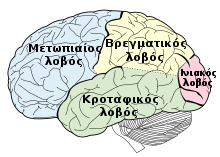 Λειτουργικές περιοχές εγκεφάλου
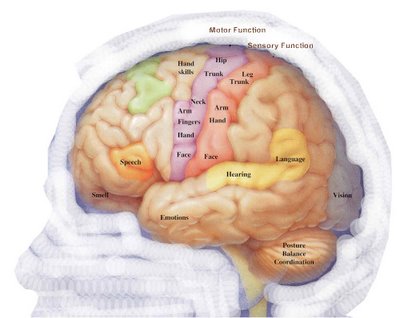 Στέλεχος
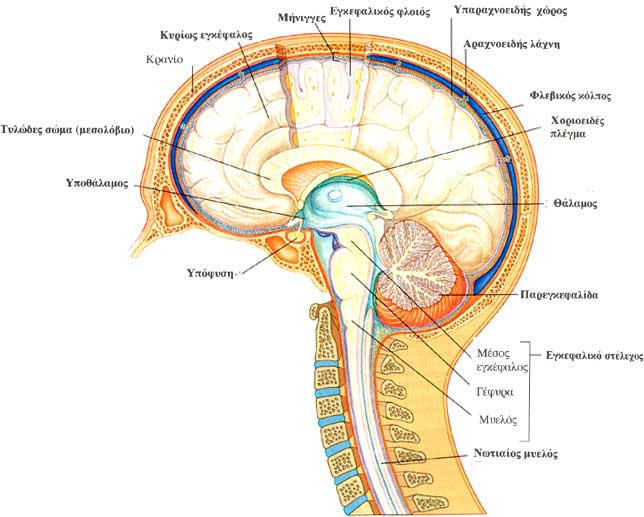 Υποθάλαμος
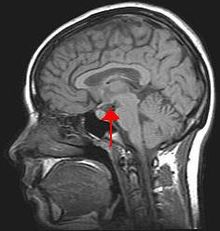 Ποιεσ οι λειτουργιεσ του υποθαλαμου ???
ΠΑΡΕΓΚΕΦΑΛΙΔΑ
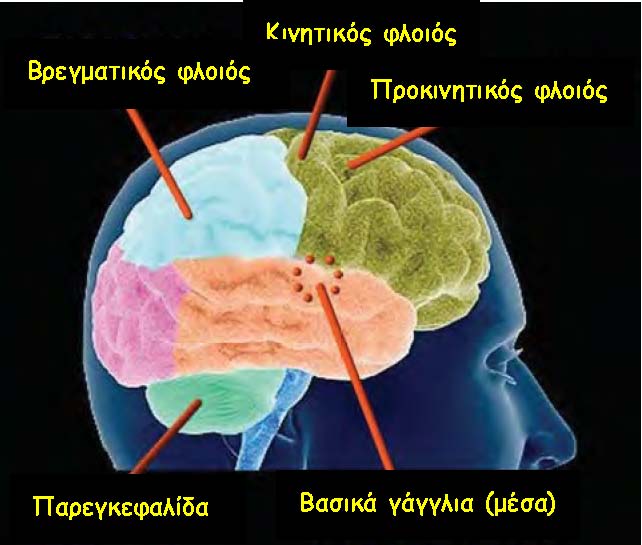 ΕΠΙΛΗΨΙΑ ….
Ποιος θα φέρει πληροφορίες ;;;
ΜΗΝΙΓΓΙΤΙΔΑ…
Ποιος θα φέρει πληροφορίες ;;;
ΜΗΧΑΝΙΣΜΟΣ ΜΑΘΗΣΗΣ …
Ποιος θα φέρει πληροφορίες ;;;
ΣΧΙΖΟΦΡΕΝΕΙΑ …
Ποιος θα φέρει πληροφορίες ;;;
ΚΑΤΑΘΛΙΨΗ …
Ποιος θα φέρει πληροφορίες ;;;